八年级 物理
第十一章  功和机械能  复习课
本章内容结构：
做功的两个必要因素
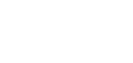 功的计算
W=Fs
功（W）
单位：焦耳（J）
能（动能、势能）
单位：焦耳（J）
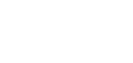 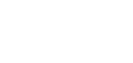 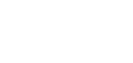 重力势能和弹性势能跟那些因素有关
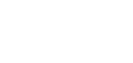 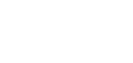 功率（P）
单位：瓦特（W）
功率的计算
探究物体动能与哪些因素有关
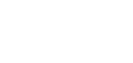 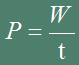 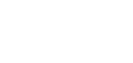 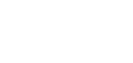 机械能及其转化
第一节 功
1.做功的两个必要因素
   一是作用在物体上的力，二是物体在这个力的方向上移动的距离。
2.不做功的三种情况
  ①有力没有距离
  ②有距离没有力
  ③有力，也有距离，但是力和距离方向是相互垂直的
3.功的计算：W=Fs
4.单位：1 J=1 N·m
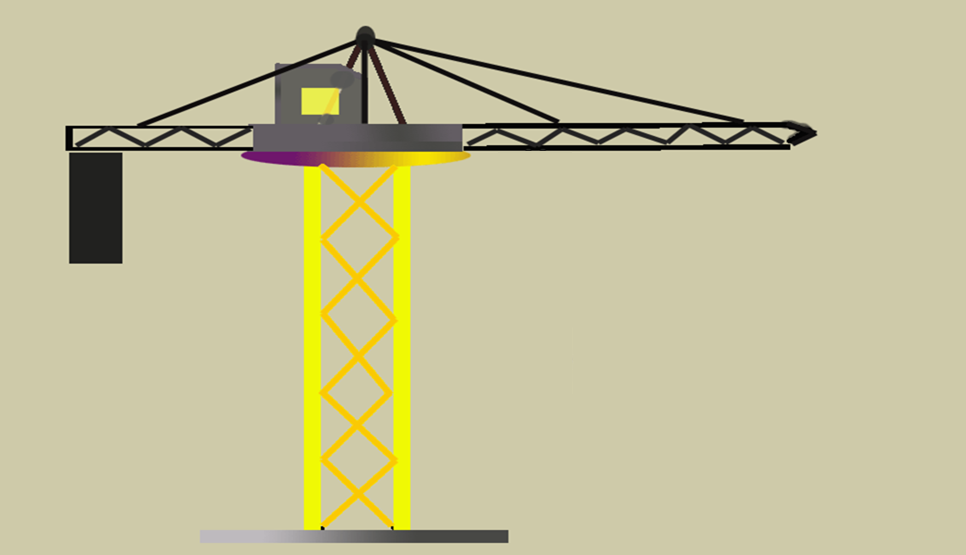 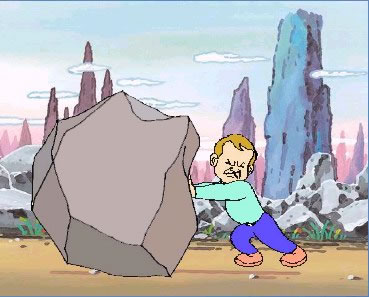 人用力推石头而没推动
吊车运送货物
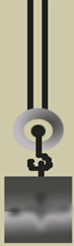 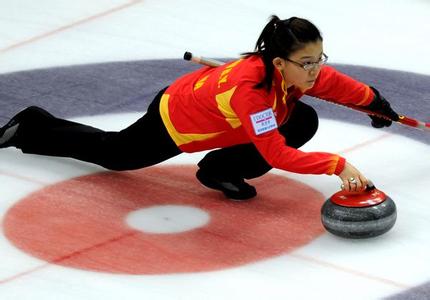 冰壶在平滑的冰面上滑行
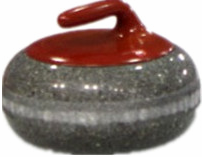 第一节 功
1.做功的两个必要因素
   一是作用在物体上的力，二是物体在这个力的方向上移动的距离。
2.不做功的三种情况
  ①有力没有距离
  ②有距离没有力
  ③有力，也有距离，但是力和距离方向是相互垂直的
3.功的计算：W=Fs
4.单位：1 J=1 N·m
s
h
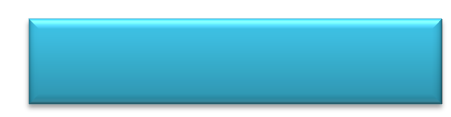 想一想
男孩对书包做功多少？
(书包重为G)
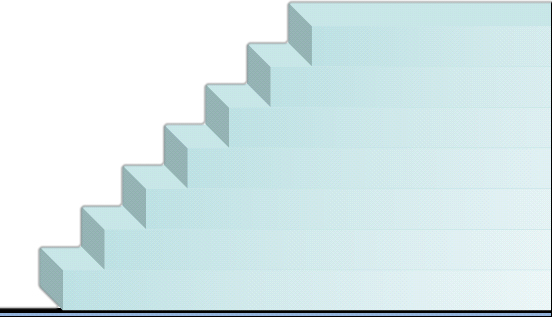 W=Gh
第二节  功率
1.功率表示做功的快慢
2.功与时间的比叫功率
3.单位：1W=1J/s
4.

5.物理意义：单位时间做的功
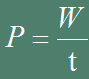 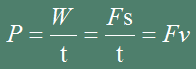 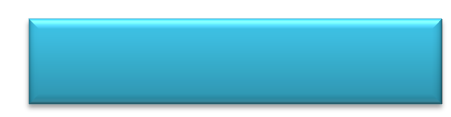 想一想
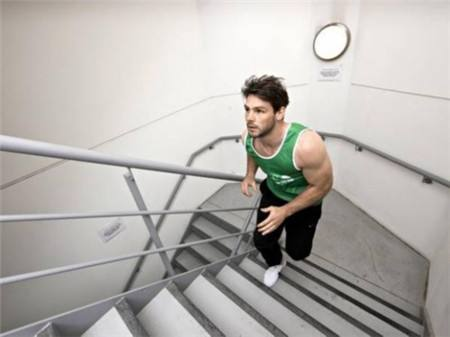 从一楼上到二楼，如何估测爬楼梯的功率？
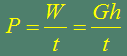 第三节  动能和势能
1.物体能够对外做功，我们就说物体具有能量
2.能量的单位：焦耳（J）
3.物体由于运动而具有的能，叫做动能。
4.动能的大小与质量和速度有关。
5.物体由于受重力，并处在一定高度时所具有的能叫做重力势能。物体的质量越大，高度越高，重力势能越大。
6.物体由于发生弹性形变而具有的能叫做弹性势能。同一物体弹性形变越大，它具有的弹性势能就越大。
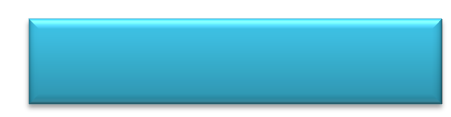 想一想
(2019河西结课21)图19是“研究物体的动能跟哪
些因素有关”的实验装置。请你完成下列内容。
（1）该实验装置中所探究物体的动能是指物体______（选填“A”或“B”）的动能。
（2）若让同一钢球A分别从斜槽不同的高度由静止滚下，高度h越高，钢球运动到水平面时速度越______，木块B被撞得越远，这说明物体的动能与物体的________有关。
（3）若让不同质量的钢球从斜槽同一高度由静止滚下，速度相同时，质量越____的钢球将木块B撞得越远，这
说明物体的动能与物体的________有关。
A
大
速度
大
质量
第四节 机械能及其转化
1.动能、重力势能和弹性势能统称为机械能。
2.只有动能和势能相互转化时，机械能守恒。
3.水能和风能的利用。
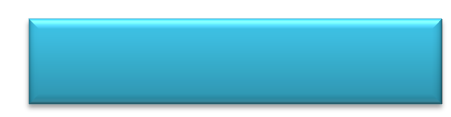 想一想
（2012天津17）人造地球卫星沿椭圆轨道绕地球运行，当它由近地点向远地点运行时，卫星的动能________（选填“增大”、“减小”或“不变”），卫星的势能______（选填“增大”、“减小”或“不变”）。
减小
增加
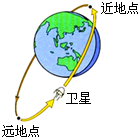 功的概念
1.下图所示的几种情况中，人对物体做了功的是(    )
A
功的估算
2.如图所示，服务员把一碗热干面从一楼端给二楼的顾客，服务员对碗和面做的功最接近于（   ）
B
A. 5J
B. 15J
C. 150 J 
D. 1500 J
W=Fs=5×3=15J
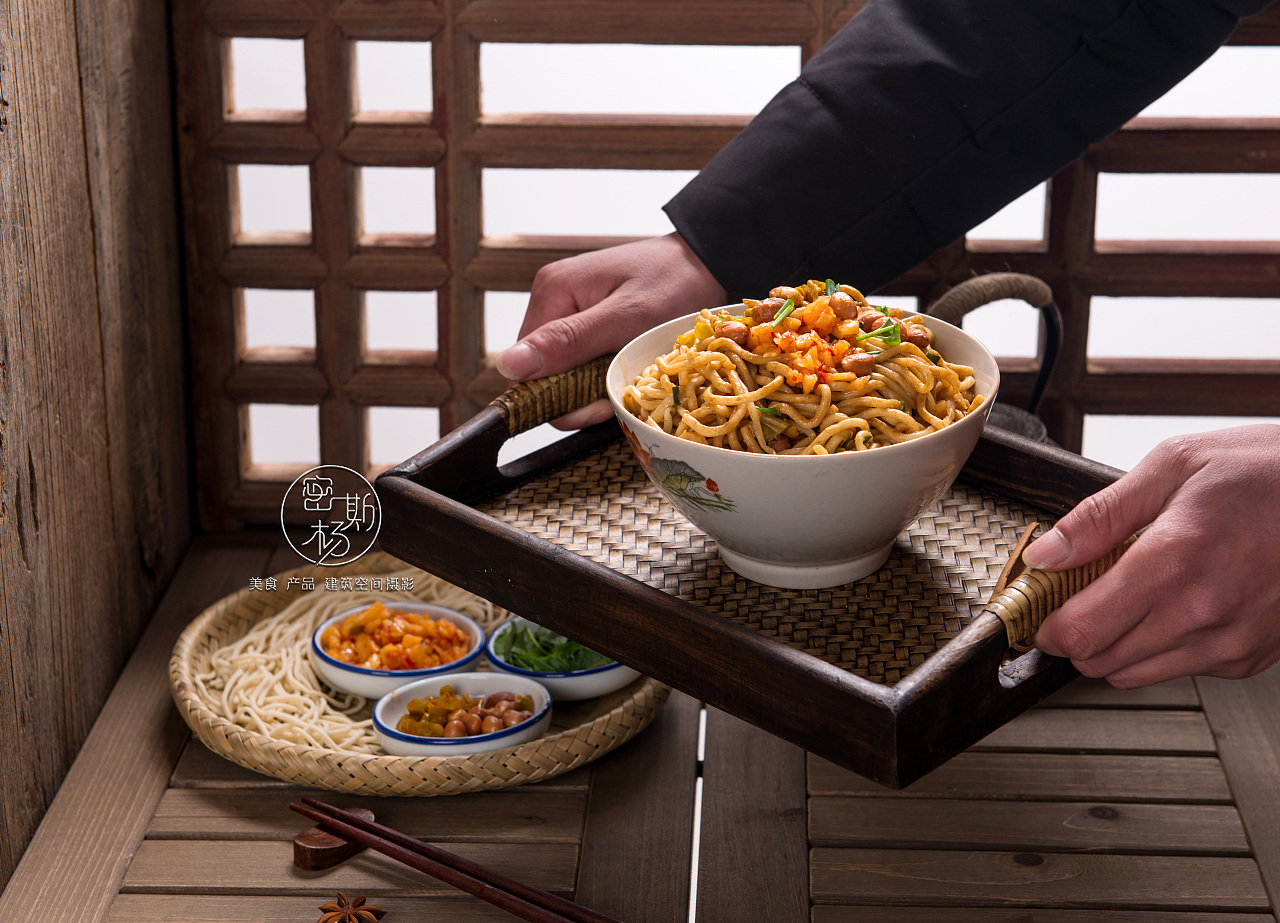 f
F0
功的计算和二力平衡
3.（2018河西一模18）如图 18 所示，水平地面上有一重为 G0的木箱，小林用大小为 F0的水平推力推动木箱， 木箱在推力的作用下以 v0的速度水平匀速直线运动了 t0时间，此过程
中，推力所做的功为______；若该木箱在推
力的作用下，在此水平面上以 2v0的速度做匀
速直线运动， 此时木箱受到的摩擦力为____。
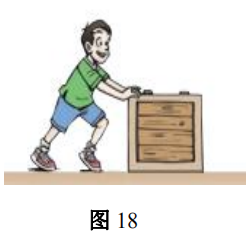 F0v0t0
F0
W=Fs=F0v0t0
功和功率的计算
4.（2019和平二模）如图11所示，重为5 N的物体，在平行于斜面的拉力F的作用下，10 s内沿斜面匀速前进了2 m，拉力F对物体做的功是8 J, 则F=___N, F做功的功率是___W。
0.8
4
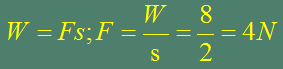 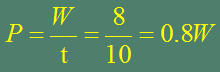 动能和势能的转化
5.（2018河西一模7）如图 6 所示的四种运动中，势能转化为动能的是(     )
C
功率的概念
D
6.关于功率的说法，正确的是(       )
A.做功多，功率大
B.做功时间长，功率大
C.用力越大，功率越大
D.做功越快，功率越大
功和功率的计算
7.（2019河北结课）在体育考试中，小明投出的实心球在空中的运动轨迹如图所示。若实心球重20N，从最高点到落地点的过程中，球下降的高度为2.7m，用时约0.75s。 则球从最高点到落地，重力做功为______J，功率为______W。
54
72
W=Gh=20×2.7=54J
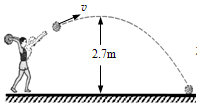 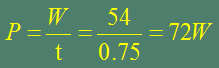 长度的估算和动能和势能的转化
8.（2017天津16）图为某蹦床运动员从床面上A点起跳后腾空瞬间的照片，根据照片信息估测此时运动员脚尖到床面的距离为______（选填0.8m”、“1.8m”或“3.8m”）；运动员在空中下落的过程中，他的________能转化为动能。
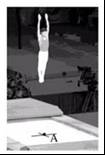 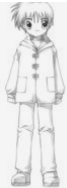 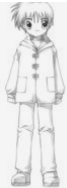 1.8m
重力势
功和功率的计算
9.某举重运动员在一次训练中，用0. 7s的时间将140kg 的杠铃举高1.7m ，在空中停留3s后放下。请你算一算 （g取10N/kg)：该运动员这一次举起杠铃的过程中至少做功为______J，功率是_____W，在空中停留3s的过程中做功的功为___J。
2380
3400
0
W=Fs=Gh=mgh=140×10×1.7=2380J
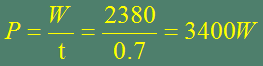 重力势能的大小与哪些因素有关
10.森林消防飞机水平匀速飞行，在喷洒灭火剂的过程中，机械能的变化情况是（     ）
A.重力势能不变，动能不变
B.重力势能减小，动能增大
C.重力势能不变，动能减小
D.重力势能减小，动能减小
D
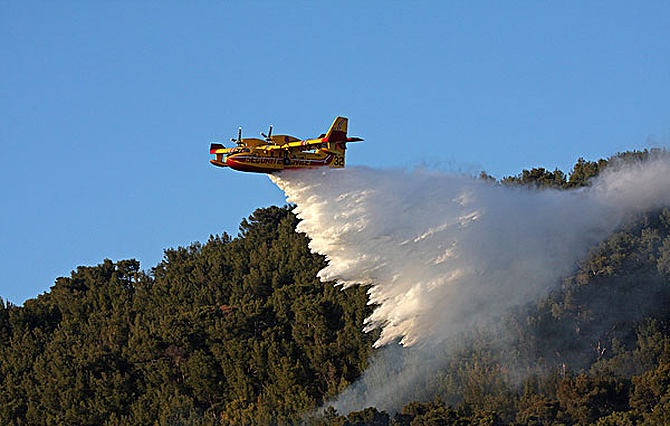 路程和功的计算
11.总质量为4500kg的汽车在一段平直公路上以20m/s的速度匀速行驶了1min。若汽车的牵引力为2×104N。（g=10N／kg）求：
（1）汽车行驶的路程。

 （2）汽车牵引力做的功。
s=vt=20×60=1200m
W=Fs=2×104×1200=2.4×107J
作业：
1.复习本节内容，整理笔记
2.画出本章思维导图
3.线上测试
学习物理
       学会思考
               热爱生活